Spring 2017 All-COB Meeting“Quality in All We Do” May 12, 2017
Agenda
COB Update
Glass Hall Update
AACSB
Shout-outs
Awards
5/12/2017
Spring 2017 All-COB Spring Meeting and Awards
2
COB Update
2017-18 Budget Overview
Not as bad as we initially feared – potentially additional money (if Governor doesn’t withhold) added back – will know more in fall.
COB took a conservative approach
Our cut was $92,962 (original budget scenarios were as much as $967,000 cut from COB budget)
One line cut, overage added to salary savings
One line frozen
Internet incentive money goes from $55 to $40/head eff. Fall
Thank you to COB Budget Committee
We will carefully watch next year’s budget outlook
5/12/2017
Spring 2017 All-COB Spring Meeting and Awards
4
Enrollment
Always an important part of MSU budgeting picture
We are watching closely
Admissions are up but registrations are slightly down
5/12/2017
Spring 2017 All-COB Spring Meeting and Awards
5
Hiring
We hired two people for this fall
Dr. Josh Coleman
New Graduate coming from University of Memphis, replacing Amy Stokes
Dr. Puneet Prakash, Baker Chair
Coming from Virginia Commonwealth University
Hiring for Fall 2018-19
Expect somewhere around 8 positions 
Searches to start this summer for conference cycle
5/12/2017
Spring 2017 All-COB Spring Meeting and Awards
6
Retirements
Faculty & Staff Retirements
5/12/2017
Spring 2017 All-COB Spring Meeting and Awards
7
Glass Hall Update
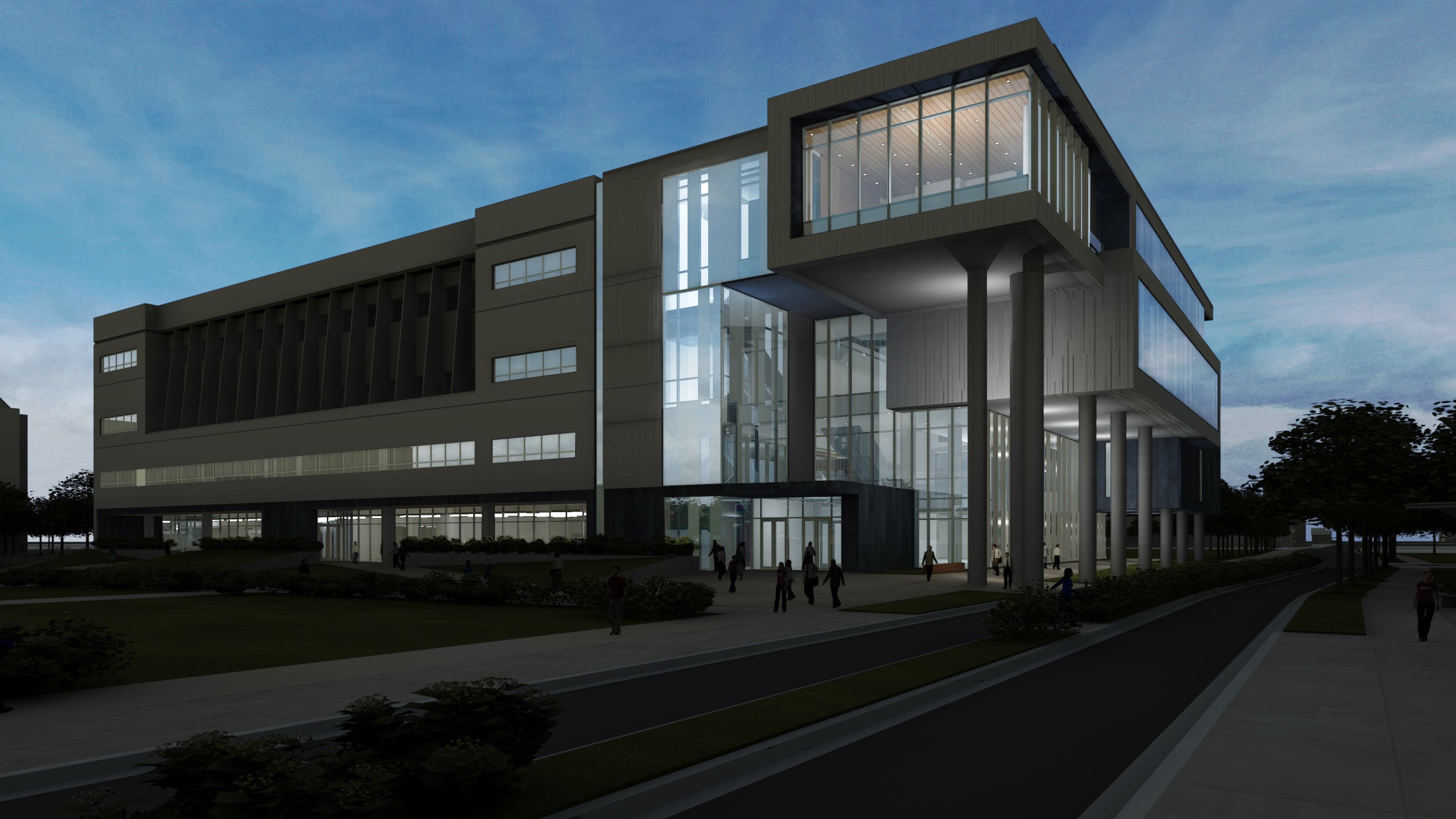 New dramatic front door for facility
Renovation and Addition to Glass Hall
Progress….
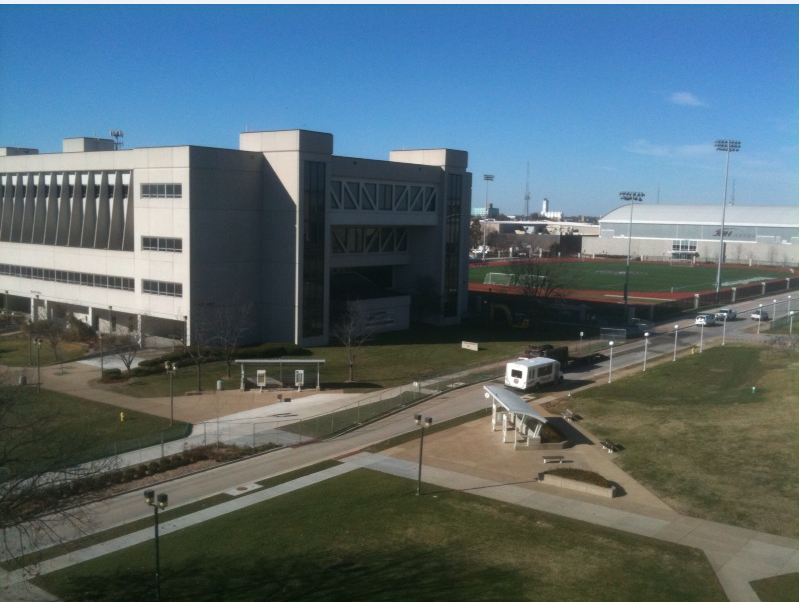 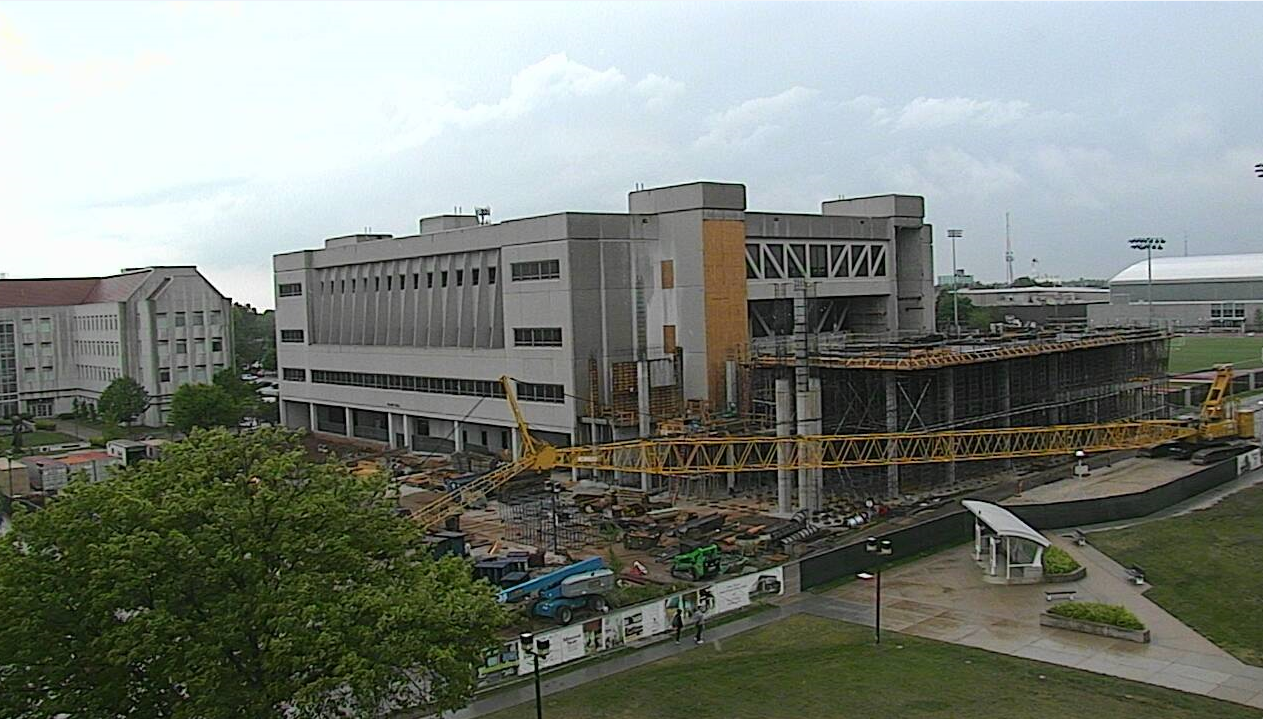 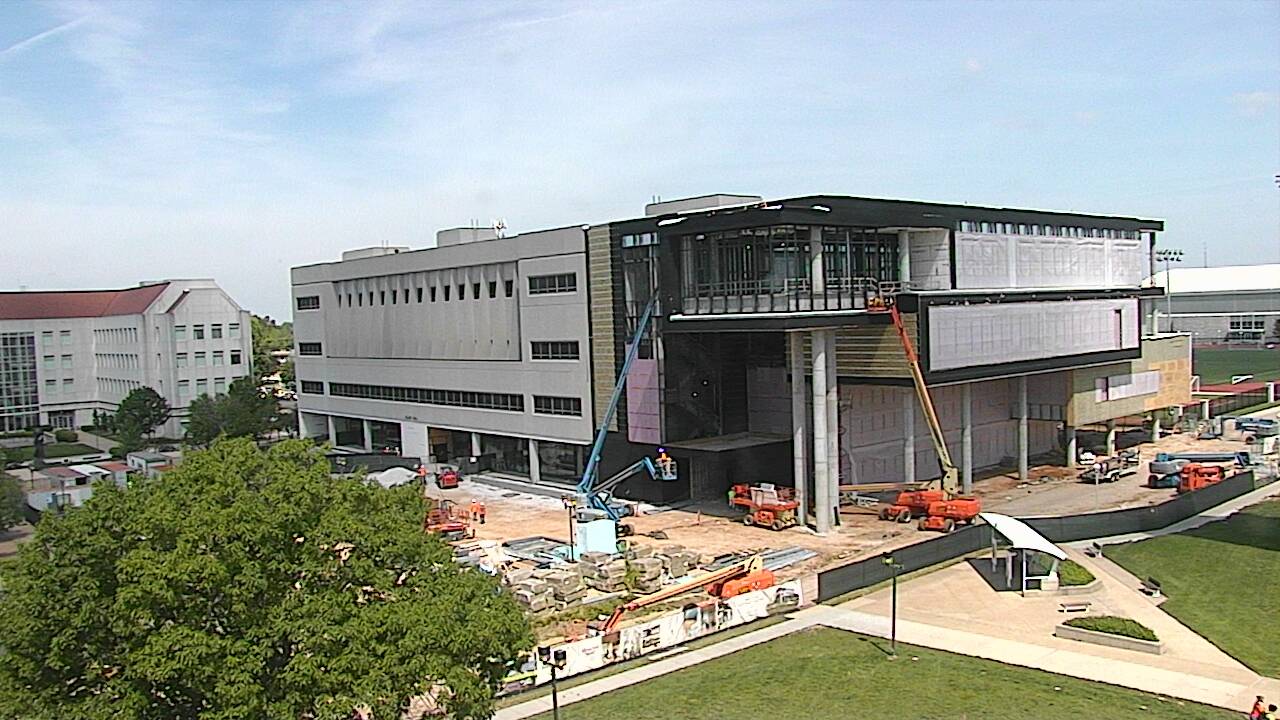 Nov 2015
May 2016
May 2017
5/12/2017
Spring 2017 All-COB Spring Meeting and Awards
10
Renovation & Construction To Date
Glass Hall
90% of original building renovation complete
2nd floor offices (15) complete
80% of the 1st floor west renovation complete (Trading Lab, Grad Programs Office, Entrepreneurship Lab, relocated restrooms, etc.)

Addition
90% of mechanical, electrical, & plumbing systems complete
BAC & Career Center offices drywall installed
Auditorium & E-classroom tiers installed
Skylights & Smoke Evacuation fans installed
90+ % of framing for glass curtain walls installed
Spring 2017 All-COB Spring Meeting and Awards
11
Summer 2017(Renovation)
SW and NW entrances & stairwells
Center entrances (N. & S. )
Finish space for  Einstein Bros. Bagels 
Add four teams rooms - SE(1), SW(1), & NW(2)
1st floor auditoriums (101, 102 & 108)
Departmental Offices  Replace cabinets & countertops
Repair/Repaint Secondary Hallways
Dean’s Office
Finish fire lane on north side of Glass Hall
Remove Lot #19 & landscape around entire building
Spring 2017 All-COB Spring Meeting and Awards
12
Summer 2017(Addition)
Install glass curtain walls & entrances
Complete interior finishes
Construct interview rooms (2nd floor)
Construct 3 team rooms (3rd floor)
Install new windows in GLA436 (study lounge)
Install terrazzo flooring on 1st floor
COB All-Faculty and Staff Meeting - May 8, 2015
13
Preparing for SU17
All Faculty
Mail & Packages, Strong 274
Voicemail 
Unified Messaging for ALL COB     (voicemail via email)
Off-campus retrieval 836-5888 , Enter #
COB Computing – COBcomputing@missouristate.edu or 836-6279
Summer School Faculty
Office Assignments Finalized and Distributed Via Email
Onsite Support -- Janet Davis, Strong 274
Photocopier & Scantron,  Strong 253
Spring 2017 All-COB Spring Meeting and Awards
14
Checklist for Closing Offices
Remove or store all valuables
Lock all drawers and filing cabinets- If you would like a seal placed on your larger cabinet,
        please contact COB Computing
Computer 
Backup to encrypted external hard drive and/or OneDrive for Business
Shutdown
Optional – take computer home for the summer
HVAC Consoles – turn off
Unplug all electrical appliances
Empty/defrost mini-refrigerators
Spring 2017 All-COB Spring Meeting and Awards
15
Safeguarding Offices & Computers
Faculty  Offices are not in the SU17 Project Scope
All COB computers should be encrypted 
Contractor securing sub-master keys daily
Contractor assuming responsibility for documented loss or damage
Storage classrooms being rekeyed
Spring 2017 All-COB Spring Meeting and Awards
16
Emergency Access to Offices
Highly limited
Pathway must be deemed safe by DeWitt
Must by escorted (COB Computing staff or Dr. Meinert)
By appointment (typically during contractor lunch hour)
Requires hardhat & safety glasses  (COB provided)
No lengthy stays
AC, electric, and/or network may be off-line
Construction debris & dust likely
COB All-Faculty and Staff Meeting - May 8, 2015
17
Finding COB Offices
SU17 Directory (offices change, phone # remain the same)
PCOB, STRONG, & KEMPER Floor Plans


	Available via email & COB Web Page next week

Visiting PCOB
Parking
Spring 2017 All-COB Spring Meeting and Awards
18
Preparation for Summer 2017
Relocating to Park Central Office Building 
	May 23, 2017
Thank you very much to those faculty allowing us to use their offices in PCOB
Access to Glass Hall during summer
Contact COB Computing or Dave Meinert
Spring 2017 All-COB Spring Meeting and Awards
19
Timetable
Expected timing for remainder of project
Move back to Glass Hall – August 14, 2017 (substantial completion)
Ribbon cutting Thursday of Homecoming, October 26, 2017 (details in the fall)
Spring 2017 All-COB Spring Meeting and Awards
20
AACSB Update
Accreditation Visit 2017-2018
February 11-13, 2018
Chairs:
Denise Smart, Texas State, Business Chair
Jim Greenspan, Accounting Chair
Major shout-out to Libby Rozell for outstanding work getting us ready for the visit!
5/12/2017
Spring 2017 All-COB Spring Meeting and Awards
21
Faculty Shout-Outs and Awards
Shout-Outs
School of Accountancy, Dick Williams
Computer Information Systems, Josh Davis
Finance and General Business, Kent Ragan
Management, Jeff Jones
Marketing, Ron Coulter
Merchandising and Fashion Design, Ron Coulter
Technology and Construction Management, Neal Callahan
5/12/2017
Spring 2017 All-COB Spring Meeting and Awards
23
Awards
Outstanding Research Paper (2 awards)
Committee Chair Steve Thomas
George Schmelzle
Lawrence Yang
Jenny Zhang - Presenter
Cathy Starr
Christina Simmers
Nebil Buyurgan
5/12/2017
Spring 2017 All-COB Spring Meeting and Awards
24
Award Winners
Dr. Barry Cobb (MKT)
Best Non-Empirically Based Research Paper
Dr. Ron Clark (MKT)
Best Empirically Based Research Paper
Presented by Jenny Zhang
5/12/2017
Spring 2017 All-COB Spring Meeting and Awards
25
Outstanding Service Award
Dr. Susan Crain (FGB)
Presented by Dean Bryant
5/12/2017
Spring 2017 All-COB Spring Meeting and Awards
26
Outstanding Professor
Dr. Kerri Tassin (SOA)
Presented by the COB Student Leadership Council
Presented by Erin Eckels
5/12/2017
Spring 2017 All-COB Spring Meeting and Awards
27
HAPPY SUMMER!
5/12/2017
Spring 2017 All-COB Spring Meeting and Awards
28